UỶ BAN NHÂN DÂN HUYỆN NHÀ BÈ
TRƯỜNG TIỂU HỌC NGUYỄN VIỆT HỒNG
MÔN TIẾNG VIỆT
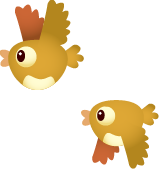 Chủ đề: Em đã lớn hơn
Bài 2: Thời gian biểu
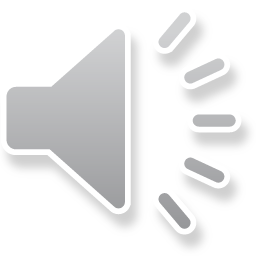 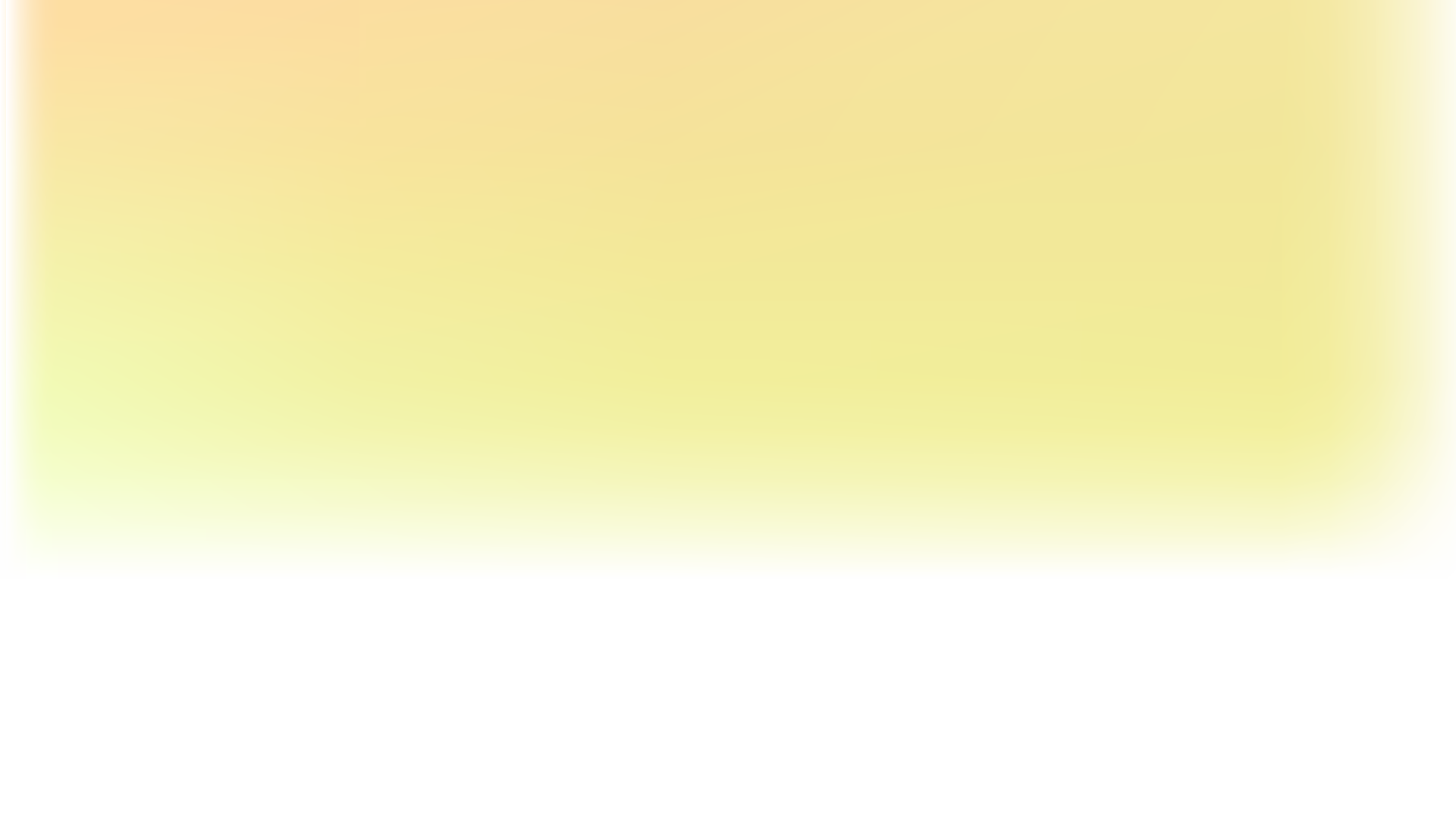 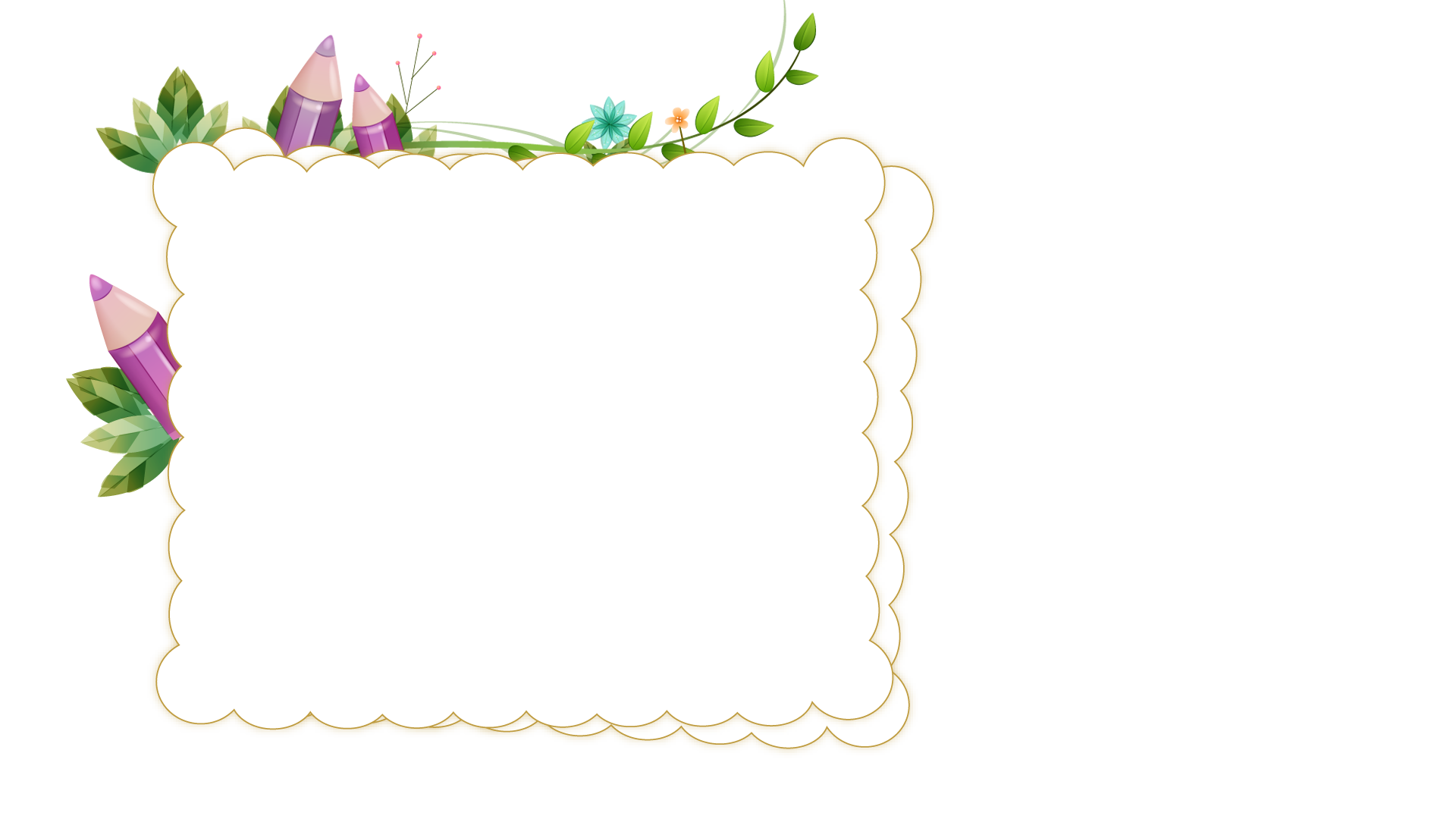 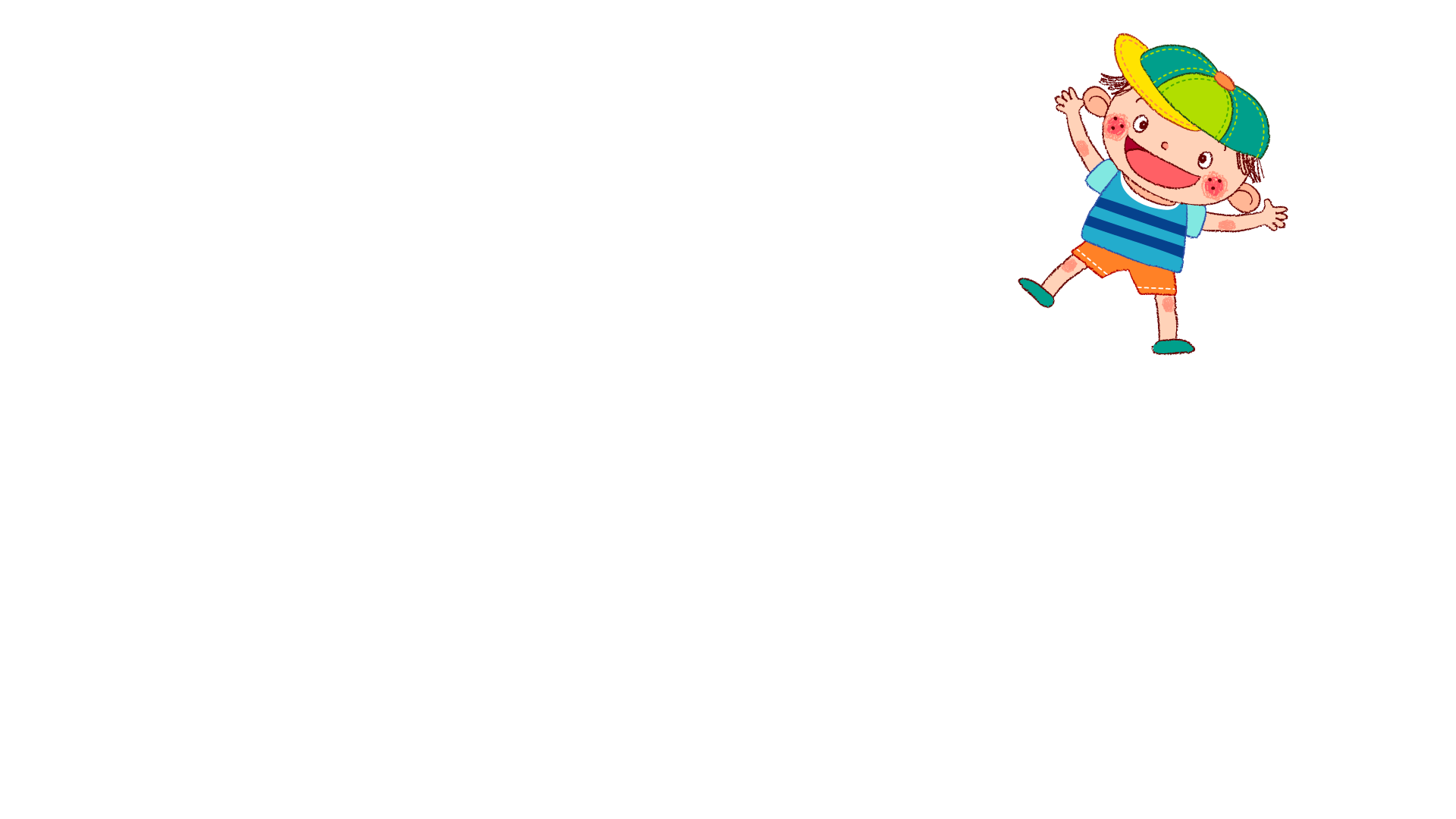 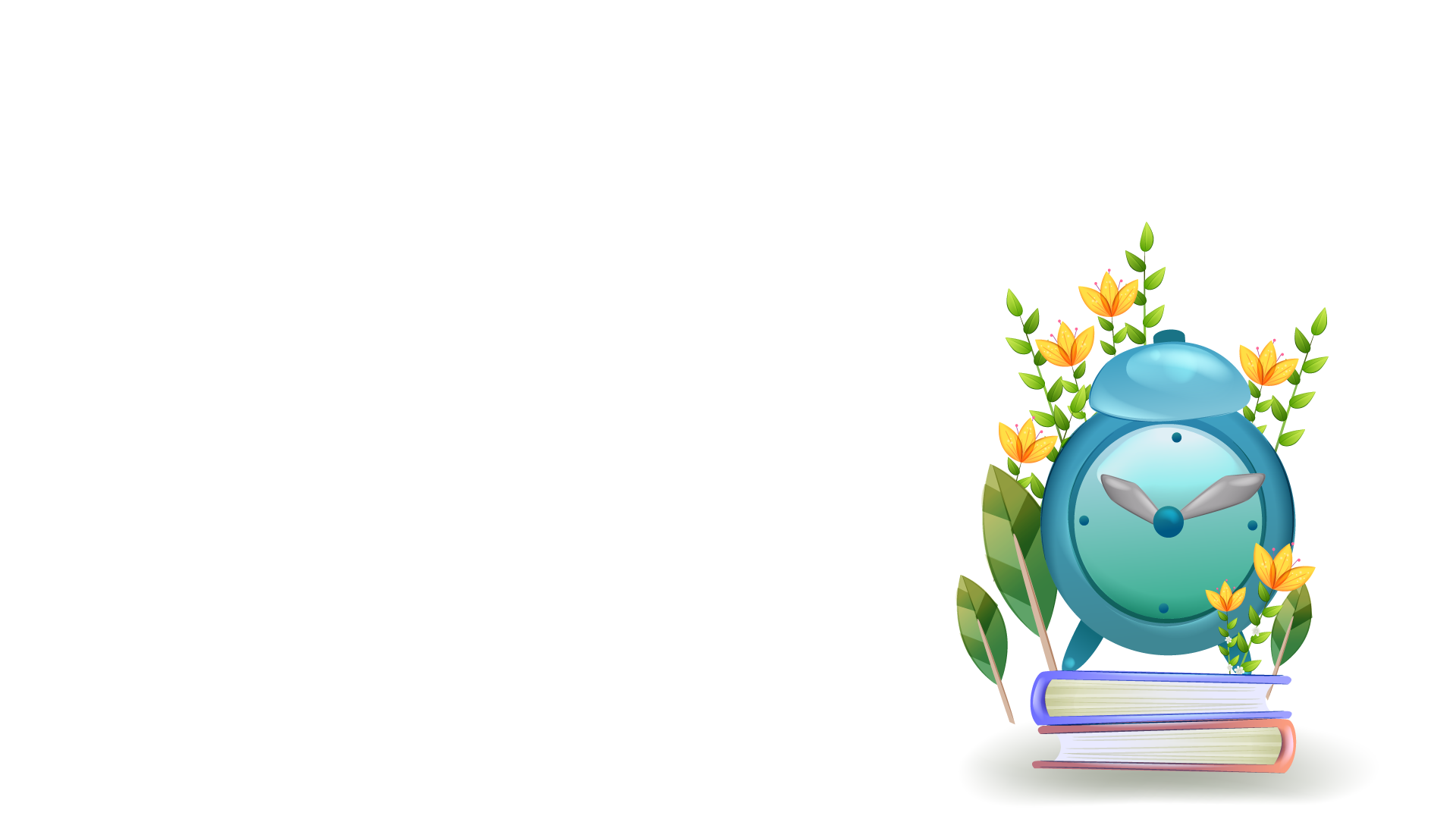 Mở rộng vốn từ
Trẻ em
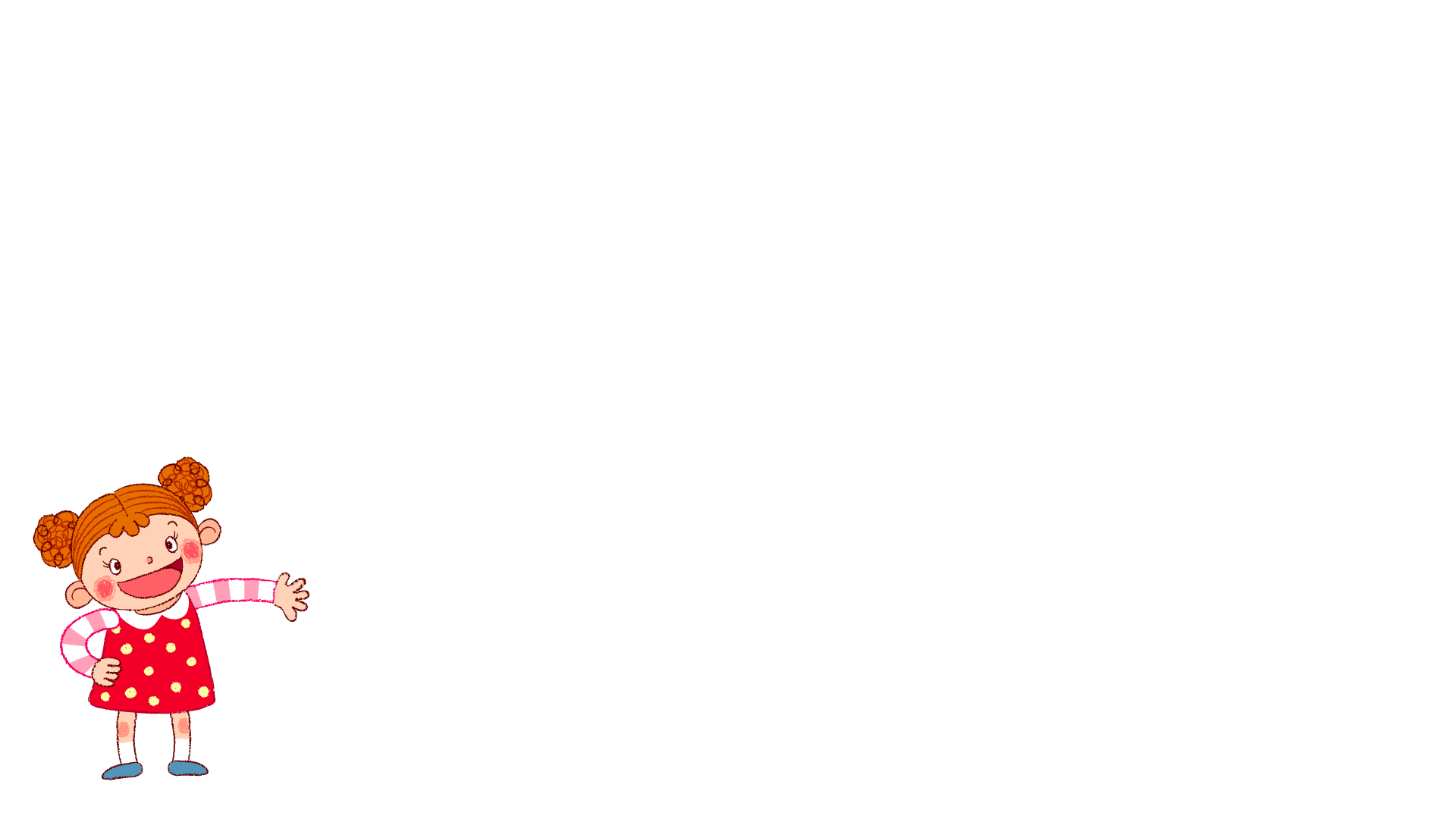 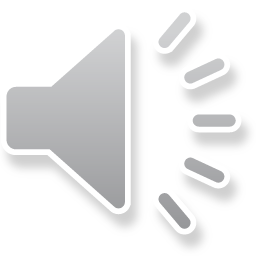 Yêu cầu cần đạt
Tìm được các từ ngữ chỉ hoạt động, chỉ tính nết  của trẻ em. 
Biết đặt câu với từ ngữ tìm được.
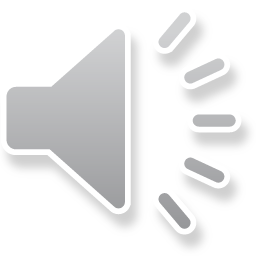 3 / 15. Tìm các từ ngữ:

a. Chỉ hoạt động của trẻ em.

b. Chỉ tính nết của trẻ em.
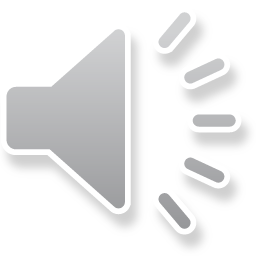 Từ chỉ hoạt động của trẻ em là những từ chỉ việc trẻ em làm.
đọc sách
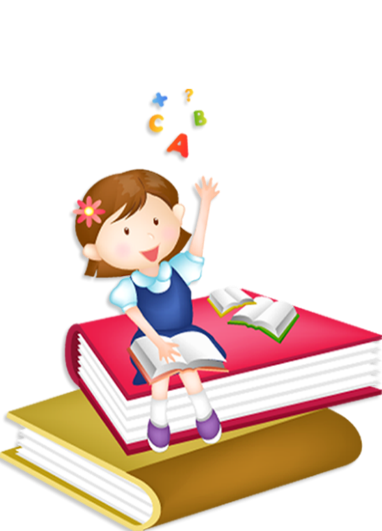 Từ chỉ hoạt động của trẻ em là gì?
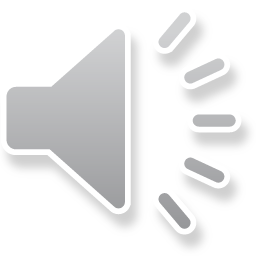 Từ chỉ tính nết của trẻ em là những từ chỉ tính tình và nết của trẻ em. 
chăm chỉ
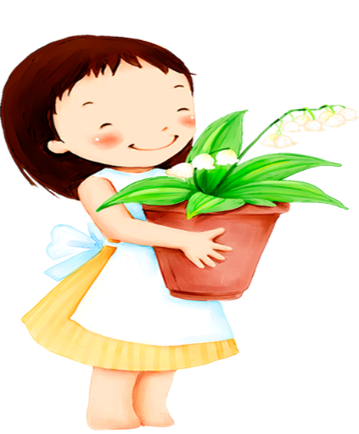 Từ chỉ tính nết của trẻ em là gì?
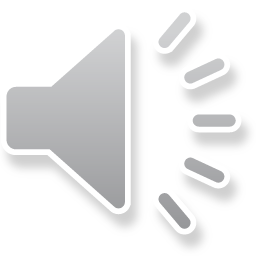 3 / 15. Tìm các từ ngữ:

a. Chỉ hoạt động của trẻ em.

b. Chỉ tính nết của trẻ em.
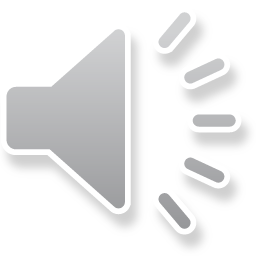 chơi
phát biểu
viết
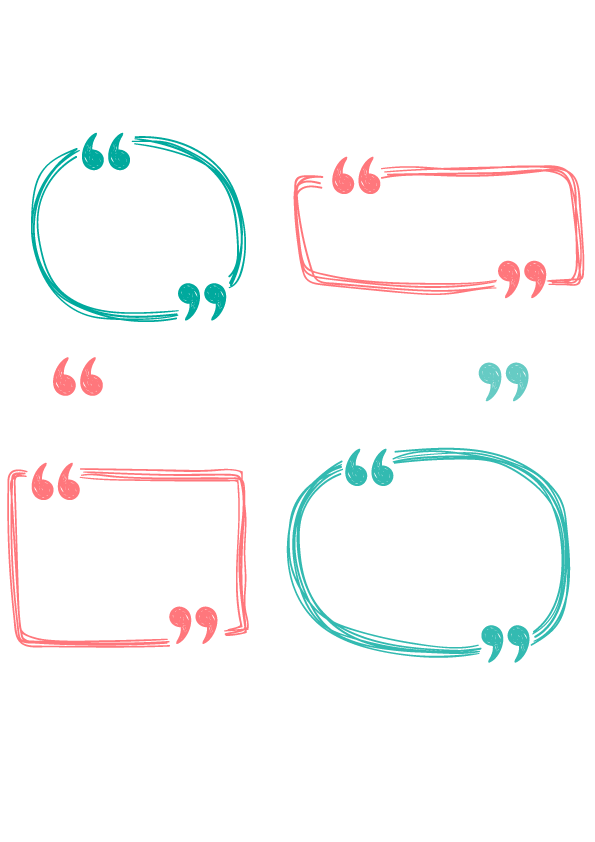 cắt
đọc
Chỉ hoạt động của trẻ em
vẽ
nói
hát
nghe
làm bài
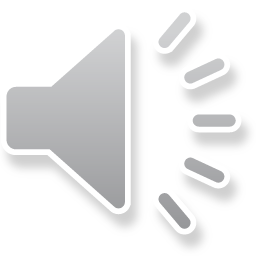 hòa đồng
vui vẻ
chăm chỉ
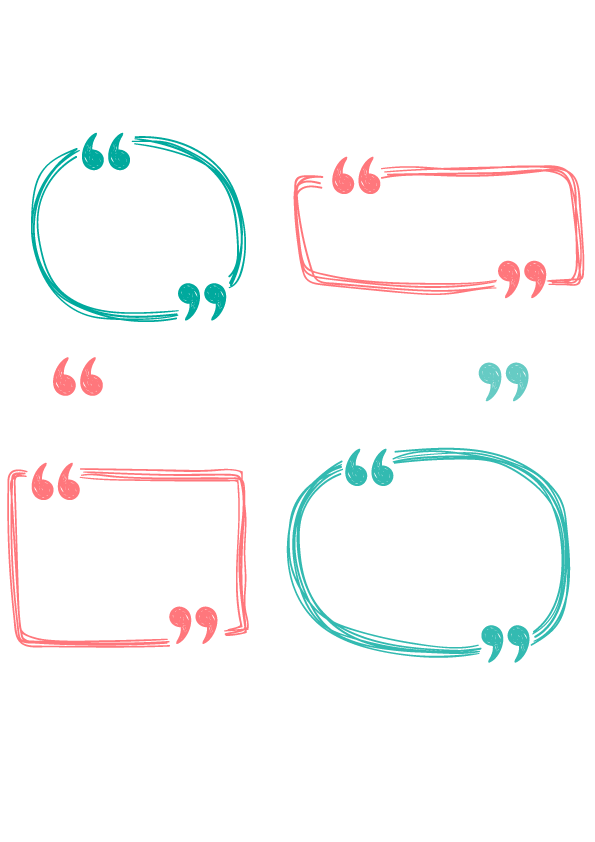 khoan dung
cần cù
Chỉ tính nết của trẻ em
kiên nhẫn
lễ phép
thẳng thắn
ngoan ngoãn
trung thực
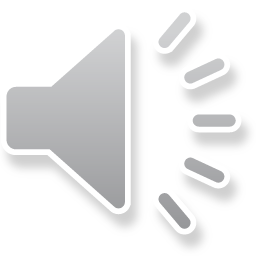 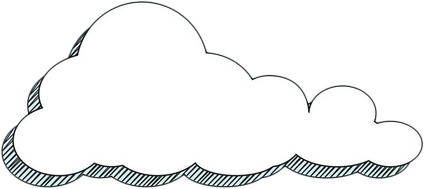 4 / 15. Đặt một câu với một từ vừa tìm được
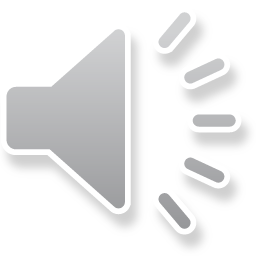 Đặt câu với từ chỉ hoạt động của trẻ em:
vẽ
Em vẽ tranh.
nghe
Cả lớp nghe cô giáo giảng bài.
đọc
Bạn Hoa đang đọc truyện trong thư viện.
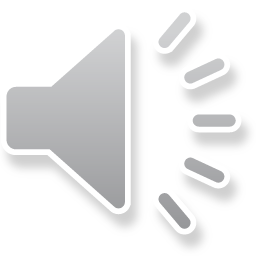 Đặt câu với từ chỉ tính nết của trẻ em:
chăm chỉ
Em chăm chỉ làm bài.
hoà đồng
Bạn Mai rất hoà đồng với bạn bè.
lễ phép
Bạn Nam luôn lễ phép với người lớn.
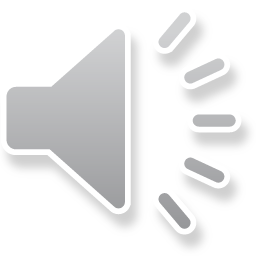 Củng cố và dặn dò
Luyện tập tìm từ ngữ chỉ hoạt động, chỉ tính nết của trẻ em và đặt câu với các từ ngữ tìm được cho người thân trong gia đình cùng nghe.
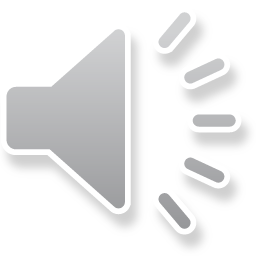